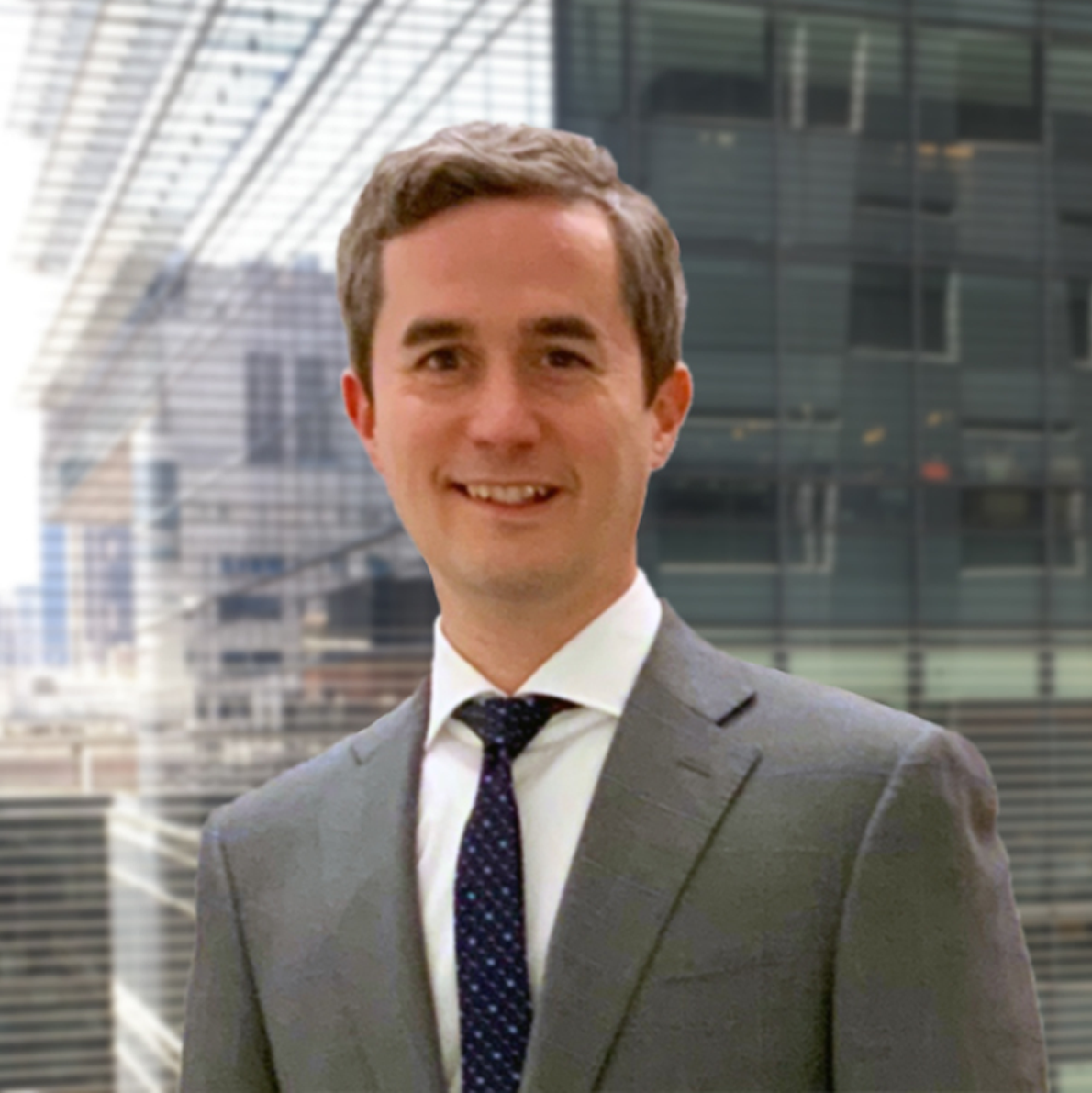 Conor Liston, MD, PhD

Associate Professor of PsychiatryAssociate Professor of NeuroscienceDepartment of Psychiatry & Brain Mind Research InstituteWeill Cornell Medicine
Conor Liston, MD, PhD is an Associate Professor of Neuroscience and Psychiatry in the Department of Psychiatry and the Feil Family Brain and Mind Research Institute at Weill Cornell Medicine. The long-term goals of his research program are to define mechanisms by which prefrontal cortical brain circuits support learning, memory, and motivation, and to understand how these functions are disrupted in depression, addictions, and other stress-related psychiatric disorders. To this end, experiments in his lab integrate optogenetic tools and genetically encoded calcium indicators with two-photon imaging and functional MRI, and his team is actively developing new methods for quantifying prefrontal cortical microcircuit dynamics in genetically defined neuronal subtypes. They are also developing novel neuroimaging tools for informing psychiatric diagnosis in human populations and predicting treatment response to transcranial magnetic stimulation (TMS) and other neurostimulatory antidepressant interventions.
 
Dr. Liston graduated summa cum laude from Harvard College in 2002 and received his PhD and MD from The Rockefeller University and Weill Cornell Medicine in 2007 and 2008, respectively, where he was supported by a Paul and Daisy Soros Fellowship for New Americans. He subsequently completed his residency in psychiatry at New York–Presbyterian Hospital and postdoctoral training at Stanford University. He returned to Weill Cornell Medicine as an Assistant Professor in 2014. His research has been recognized with awards from the Klingenstein-Simons Foundation Fund, the Rita Allen Foundation, the Dana Foundation, the One Mind Institute, the Pritzker Neuropsychiatric Disorders Consortium, and the Hope for Depression Research Foundation. He was selected for membership of the American Society of Clinical Investigators in 2019. Dr. Liston is also a clinically active psychiatrist specializing in the management of treatment-resistant mood disorders.
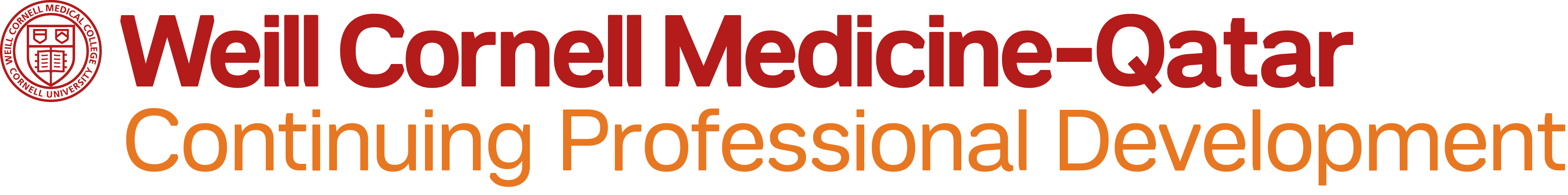